ГУО «Средняя школа №1 г. Петрикова»
Урок 
математики
3 класс
Учитель начальных классов 
Жуковец М. М.
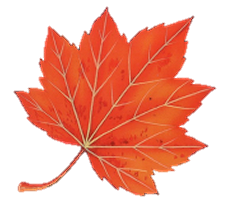 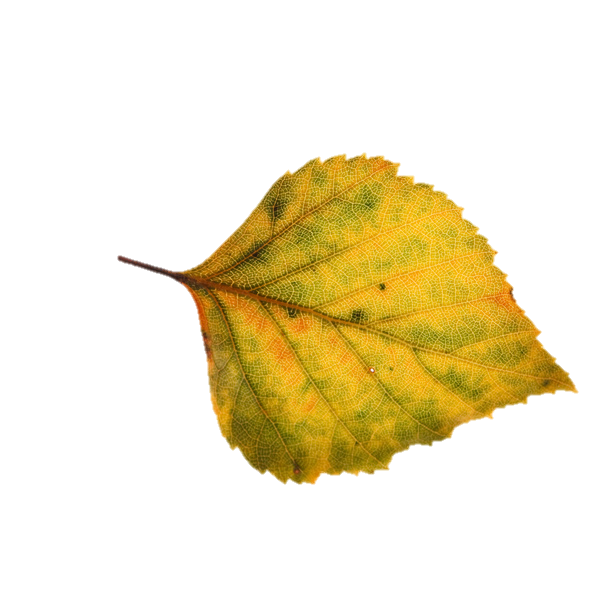 1
5
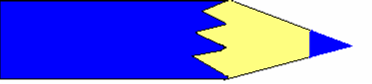 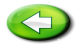 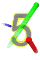 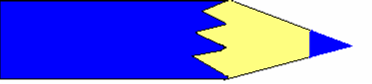 Менджул Зинаида Алексеевна учитель начальных классов МОУ "Чисменская ООШ"
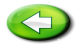 Поиск  закономерностей
Проследи, как получается каждое следующее число и 
назови  в  каждый  ряд ещё по 1 числу
10
1)  0, 2, 4, 6, 8, ….
16
2)   1, 2, 4, 8, ….
Найдите связь между числами заполните свободные кружки
6
6
3
4
4
5
5
3
36
9
16
25
Будь   внимательным
Сколько на чертеже различных треугольников?
7
Проверь:
Тема: 
Квадратный сантиметр
Сегодня на уроке:
узнаем, что такое квадратный сантиметр;
научимся находить сколько квадратных 
сантиметров содержат фигуры;
закрепим умение:
                             -  решать составные задачи;
                              - решать уравнения.
S = 9 см2
Сегодня на уроке:
узнаем, что такое квадратный сантиметр;
научимся находить сколько квадратных 
сантиметров содержат фигуры;
закрепим умение:
                             -  решать составные задачи;
                              - решать уравнения.
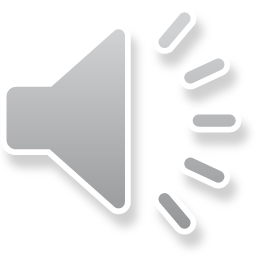 7кг
Продали
Осталось
?
∙
?
7
-
5
8
Сегодня на уроке:
узнаем, что такое квадратный сантиметр;
научимся находить сколько квадратных 
сантиметров содержат фигуры;
закрепим умение решать составные задачи, 
уравнения.
СЕГОДНЯ НА УРОКЕ:
Я УЗНАЛ(-А) …
У МЕНЯ ПОЛУЧИЛОСЬ…
БЫЛО ТРУДНО…
БЫЛО ИНТЕРЕСНО…
Домашнее задание
№10 – стр.77
Задача №9 – стр.77

Стр.77, № 5 – задача на смекалку. 
(Желающим)
СПАСИБО
ЗА
УРОК!